量子暗号について
量子力学から量子暗号まで
2009/5/16 Sao Haruka
SilverlightSquare Sao Haruka
2009/5/16
目次
1. なぜ量子力学なのか
物理の世界マップ
2. 量子力学の特徴（１）
光の干渉縞
3. 量子力学の特徴（２）
電子の軌道
4. 量子ビット
5. 復習
既存の暗号技術
6. 量子テレポーテーション
7. 実際にサーバはあるの？
8. 量子暗号に関する話
SilverlightSquare Sao Haruka
1．なぜ量子力学なのか
量子力学はなぜ必要？




一見すると同じ運動に見える
しかしミクロな系の運動は、既存の力学では説明できない
わたしたちの常識的理解に反する現象が起きている！

量子力学の誕生
マクロな系
ミクロな系
地球
電子
原子
太陽
SilverlightSquare Sao Haruka
N:質点の数
h:プランク定数（10-27）
C:高速度（3×108m/s）
1-1．物理の世界マップ
ニュートン
力学
相対論的力学
アインシュタイン
時空理論・重力理論
ブラックホールとか
熱力学
流体力学
電磁気学
クーロンの法則
統計物理学
Nは多数
古典力学
N=1
特殊相対性
理論  C=∞
一般相対性
理論
c→∞
N→1
h→0
h→0
古典論
h→0
相対論的
量子力学
C,h
量子物理学
h
量子重力
理論？
量子統計
力学 N,h
c→∞
N→1
物性論
超伝導
相対論的
場の量子論
初期宇宙の問題
ビック版
量子力学
原子/分子/電子の
振る舞い
量子論
SilverlightSquare Sao Haruka
2-1．光の干渉縞 スリット１本
スリットに光を当ててみよう







壁には、何が映るでしょう？
Wall
Slit
光の明暗の度合い
Light
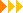 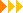 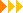 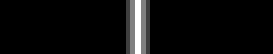 SilverlightSquare Sao Haruka
2-2．光の干渉縞 スリット2本
スリットを2本にしてみる







どんな模様に？
Wall
Slit
Light
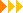 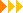 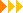 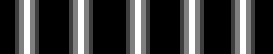 → なんだか変じゃないですか？
SilverlightSquare Sao Haruka
2-3．光の干渉縞 スリット4本
スリット4本だったら…？







どうなるの？？？
Wall
Slit
Light
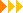 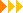 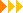 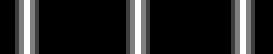 → 模様の数が減ってる？
SilverlightSquare Sao Haruka
2-4．光の干渉縞 スリット2本 観測付き
一体各スリットをどんな光が通っていってるんでしょう？







光の縞模様は、どんな風に出るのでしょうか？
Wall
Slit
Camera
Light
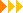 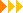 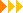 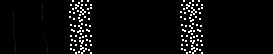 → さっきと結果が違う！！
SilverlightSquare Sao Haruka
2．量子力学の特徴（１）
見る（観測する）というわたしたちの行為によって結果は変わってしまう





∴どんな経路を通って光が壁に届いているのかは判らない
判るのは結果のみ、状態は判らない
観測することによって、状態が変化（確定）する
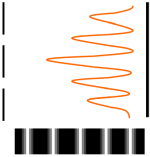 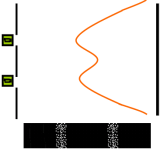 観測しない
観測した
特徴１
特徴２
SilverlightSquare Sao Haruka
3-1. 電子の軌道
電子の軌道について

原子の周りを電子が回っている
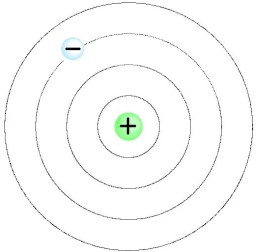 SilverlightSquare Sao Haruka
3-1．光を当ててみる
この物質に光を当ててみるとどうなるのか？
光を吸収して、電子は
1番目の軌道から
2番目の軌道に遷移する
4
3
2
1
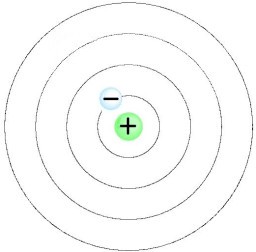 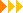 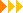 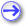 遷移するとき
その間のどこを通っているのかは
判らない
電子は自由な位置の半径を回ることは出来ない
    ある決まった半径でしか、運動はできない
SilverlightSquare Sao Haruka
3．量子力学の特徴（２）
とびとびの位置にのみ存在する
特徴３
4
3
2
1
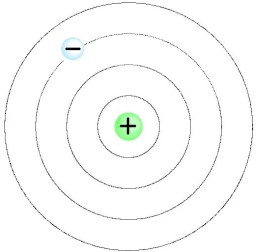 SilverlightSquare Sao Haruka
4．量子ビット
わたしたちの知っているビット ：古典bit

1bit は “０ or １” の値を取る
SilverlightSquare Sao Haruka
4．量子ビット
量子力学的なビット ：量子bit=qubit

これも、1bit は “０ or １” の値を取るんですが…

表記を  |0>, |1> と書きます
SilverlightSquare Sao Haruka
4．量子ビット
古典bit と qubit の違いは？

qubit は |0> or |1> 以外の状態も表せます

1qubit を
       | ψ> = α|0> + β|1>
    という重ね合わせ状態（量子状態）で書くことができます

つまり
“ |0> か |1> か、まだ判らないが、何らかの状態を保持しているビット” 
ということになります
SilverlightSquare Sao Haruka
4．量子ビット
1qubitの状態
| ψ> = α|0> + β|1>
(4-1)

2qubitの状態
| ψ> = α|00> + β|01> + γ|10> + δ|11>
(4-2)
:
SilverlightSquare Sao Haruka
5．復習
ここでちょっと復習




この事実を元にすれば、1qubit の重ね合わせ状態の式はどんな現象を表していることになるのか？

| ψ> = α|0> + β|1>
１．判るのは結果のみ、状態は判らない
２．観測することによって、状態が変化（確定）する
３．とびとびの位置にのみ存在する
α、βの値は、決めることはできない（量子状態は判らない）
例えばαを観測すると、βが決まってしまう （“見る”と、状態は確定する）
結果は 0 or 1 ( 不連続な値を取る )
SilverlightSquare Sao Haruka
5-1. 既存の暗号技術
秘密鍵暗号システム
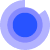 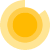 B
A
Aliceの鍵をコピーし
その鍵をBobに配送する
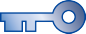 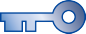 Aliceの鍵で暗号
BobはAliceの鍵のコピーを使って、複合する
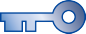 Aliceは暗号化したデータをBobに配送する
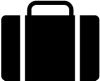 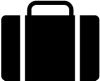 鍵の配送が困難
Alice は複数個の鍵を管理しなければならない
SilverlightSquare Sao Haruka
5-1. 既存の暗号技術
公開鍵暗号システム（RSA暗号）
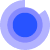 B
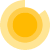 A
AliceはBobの公開鍵を入手する
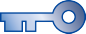 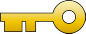 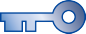 秘
公
Bobの公開鍵で暗号
Bobは自分の秘密鍵を使って、複合する
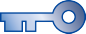 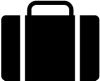 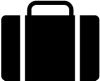 Aliceは暗号化したデータをBobに配送する
第３者の複合は困難だが、時間をかければ不可能ではない
複合に時間がかかる
SilverlightSquare Sao Haruka
6．量子テレポーテーション
もっとも基本的な量子暗号の仕組み
EPRペア（状態）
2. Aliceの観測によってBobも影響を受ける
1, “送りたい状態“と”EPRペアの半分”を相互作用させて、箱に入れる
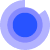 B
0. AliceとBobで状態を半分ずづシェア
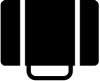 状態
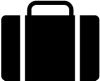 EPR
Bob
EPR
Alice
状態
測定後の
結果
3. Aliceは結果をBobに通常の古典的通信手段で送付する
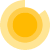 A
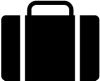 4. Bobは送られてきた“結果”とシェアしていた“EPRペアの半分”を元に、状態を再現できる
2. Aliceは特殊な観測方法を用いて、箱の中を観測する（ベル測定という）測定した瞬間に、箱の中身は崩壊
状態
SilverlightSquare Sao Haruka
6．量子テレポーテーション
もし、だれかに傍受されたらどうなるのか？
つまりAliceの測定後の結果と、Bobの持つEPRペアの片割れを
    Eve が不正に取得したとする
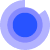 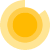 B
A
測定後の
結果
EPR
Bob
EPR
Alice
Eveが“測定結果”と“EPRペア”を作用させようとしたら、Aliceに盗聴していることがばれてしまう
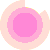 E
Bobは結果の“状態”を作るために、Aliceからの情報を作用させる必要がある。しかし、その前にEveが観測すると状態が壊れる
こっそり盗聴することは不可能
SilverlightSquare Sao Haruka
7．実際にサーバはあるの？
NMRを用いた量子コンピュータ（核磁気共鳴）

NMRとは：高分解能溶液（溶液中に1015個の分子を含んでいる）

溶液に電磁場をかけ、スピンを制御する

2qubit の量子アルゴリズムは確立
SilverlightSquare Sao Haruka
8．量子暗号に関する話
qubitを保存する方法は研究中
液体のままではまだまだ普及しない
EPRペアの配送方法？
配送途中で、雑音などで壊れそう
量子コンピュータの普及により、暗号が変わる！
既存の公開鍵暗号システムは使用できなくなる
計算能力が早くなるため、解読されやすくなる
量子コンピュータに必要な観測回路、演算回路は、天才でないと作れない
＆（and）や｜（or）回路は、古典コンピュータにまかせよう
SilverlightSquare Sao Haruka
終わり
SilverlightSquare Sao Haruka